Муниципальное казенное общеобразовательное учреждение средняя общеобразовательная школа №14 города Слободского Кировской области.Муниципальный конкурс по духовно-нравственной культуре народов России.
Исследовательская работа
«Православные  святыни  в нашей семье»
Выполнил : ученик 4 «Б» класса
 Зязев Яков.
                                                            Руководитель: Покрышкина 
Татьяна Александровна.
Должность: учитель начальных классов.
Цель :  Изучить святыни, которые  почитаются в моей семье.
Задачи:
узнать, что такое  святыня;
с помощью родителей и родственников собрать информацию о наших семейных  святынях;
подготовить сообщение и презентацию.
.
«Святыня» – предмет  или  место религиозного поклонения. То, что является  особенно  дорогим,  любовно хранимым  и  чтимым.
.
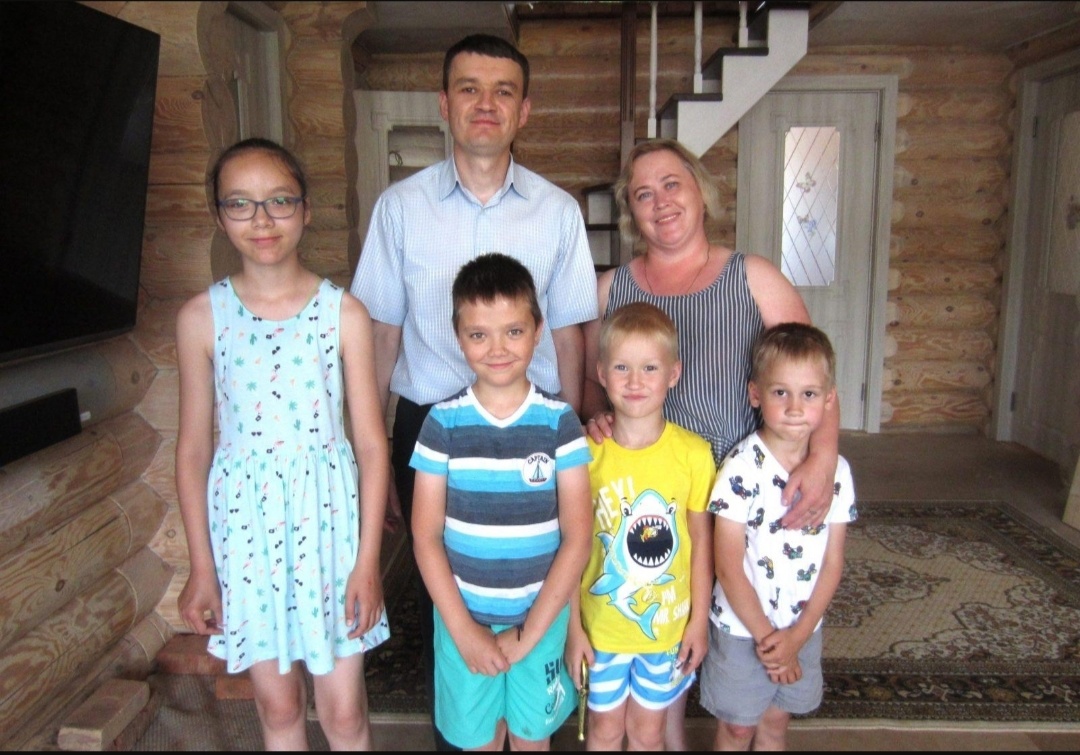 Моя  семья
Храм в с. Холуново
Явление  иконы 
 Спаса  Нерукотворного
Поклонение  жителей деревень  Нерукотворному образу  Спасителя
Архимандрит  Слободского Крестовоздвиженского монастыря
Буря
Архимандрит   возле иконы
Возвращение иконы в с.Холуново
Деревянный храм
7  ноября  1841года 
освящение  церкви
Фрески в храме
Место  явления  
чудотворной  иконы
Митрополит Вятский и Слободской Хрисанф (Чепиль Яков Антонович)
Восстановление храма
Восстановление храма
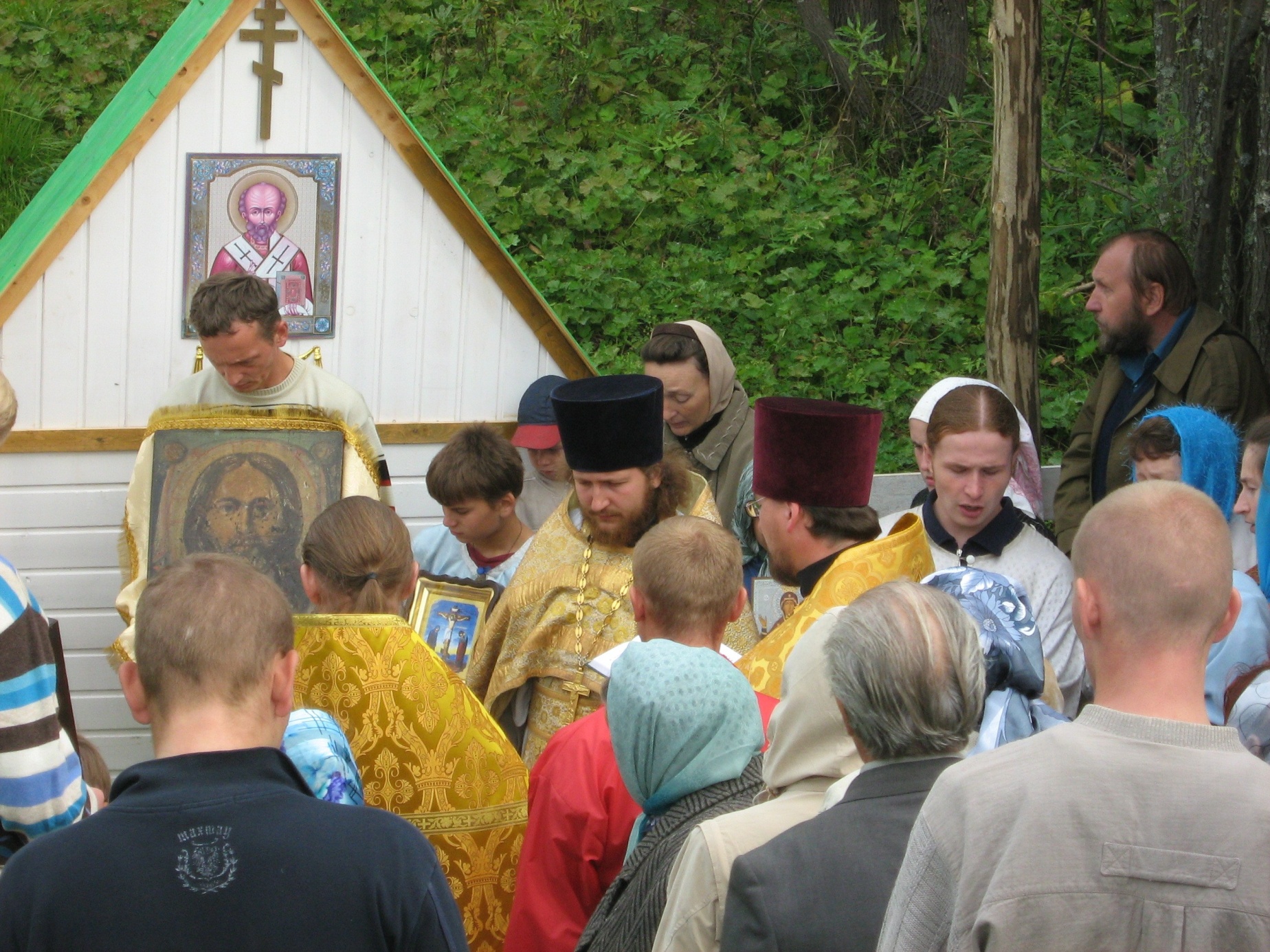 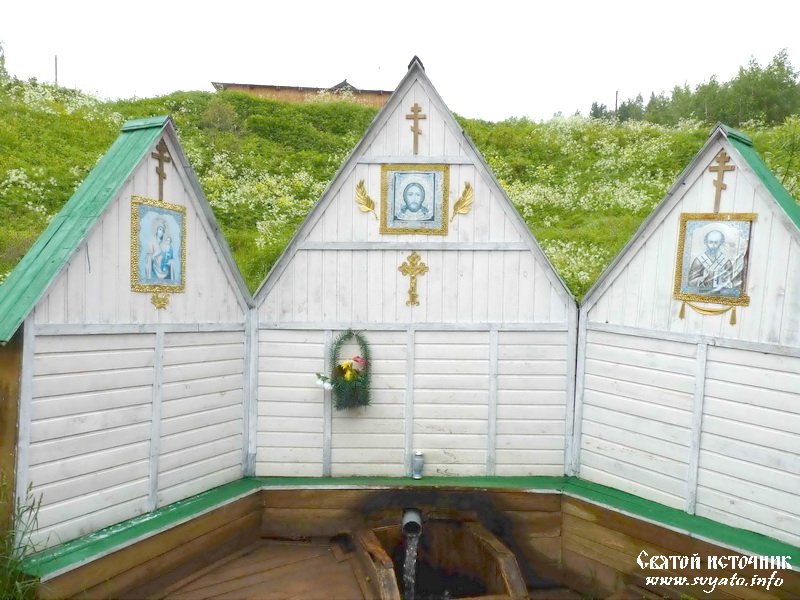 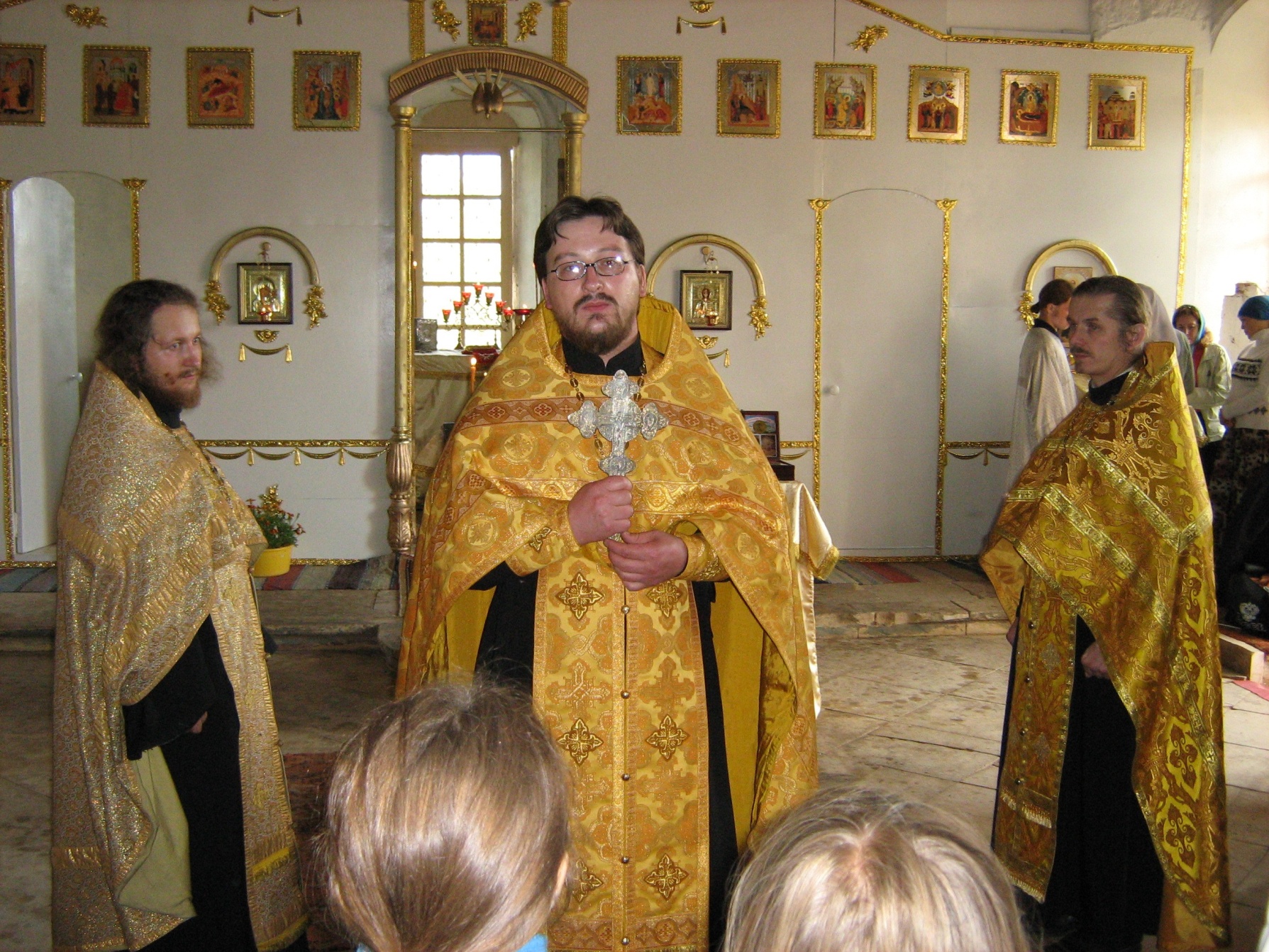 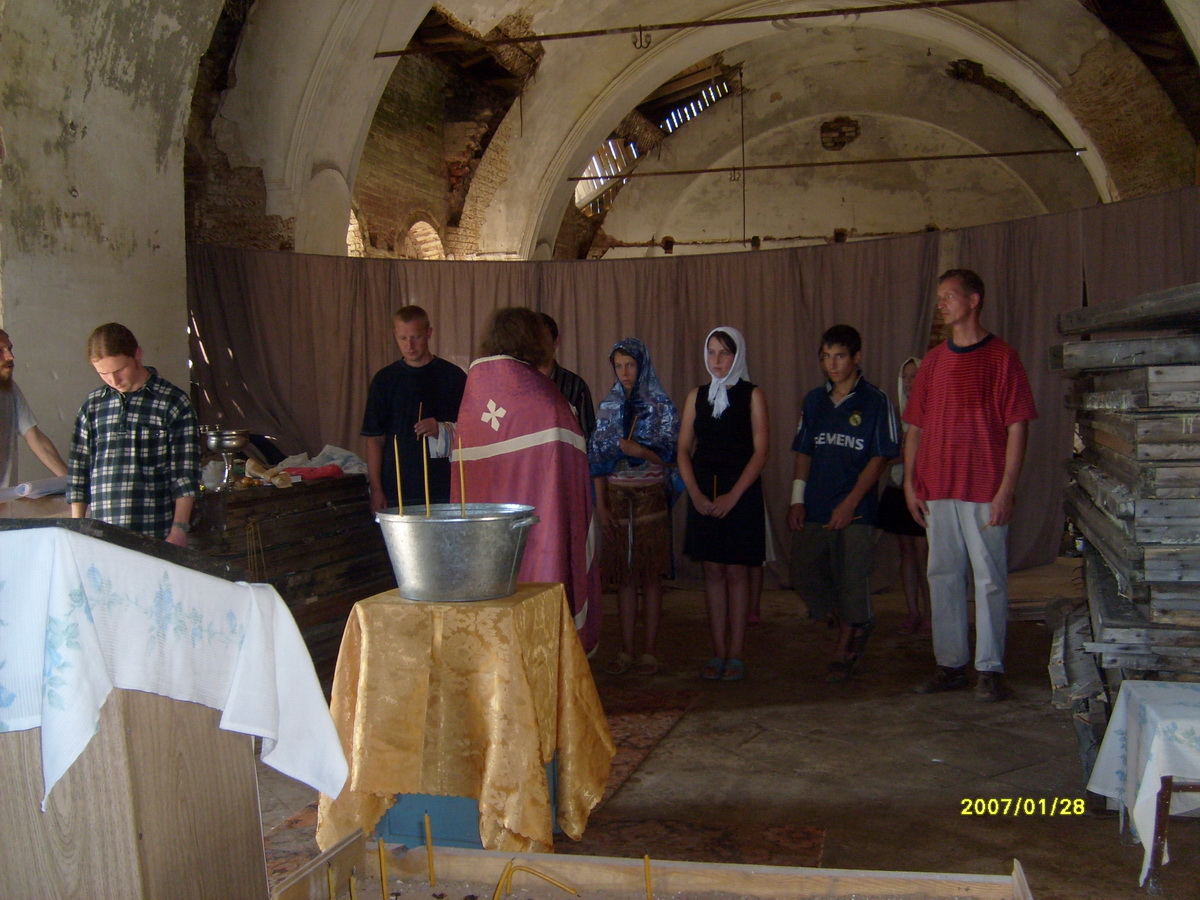 Церковная  служба
Водоосвящение
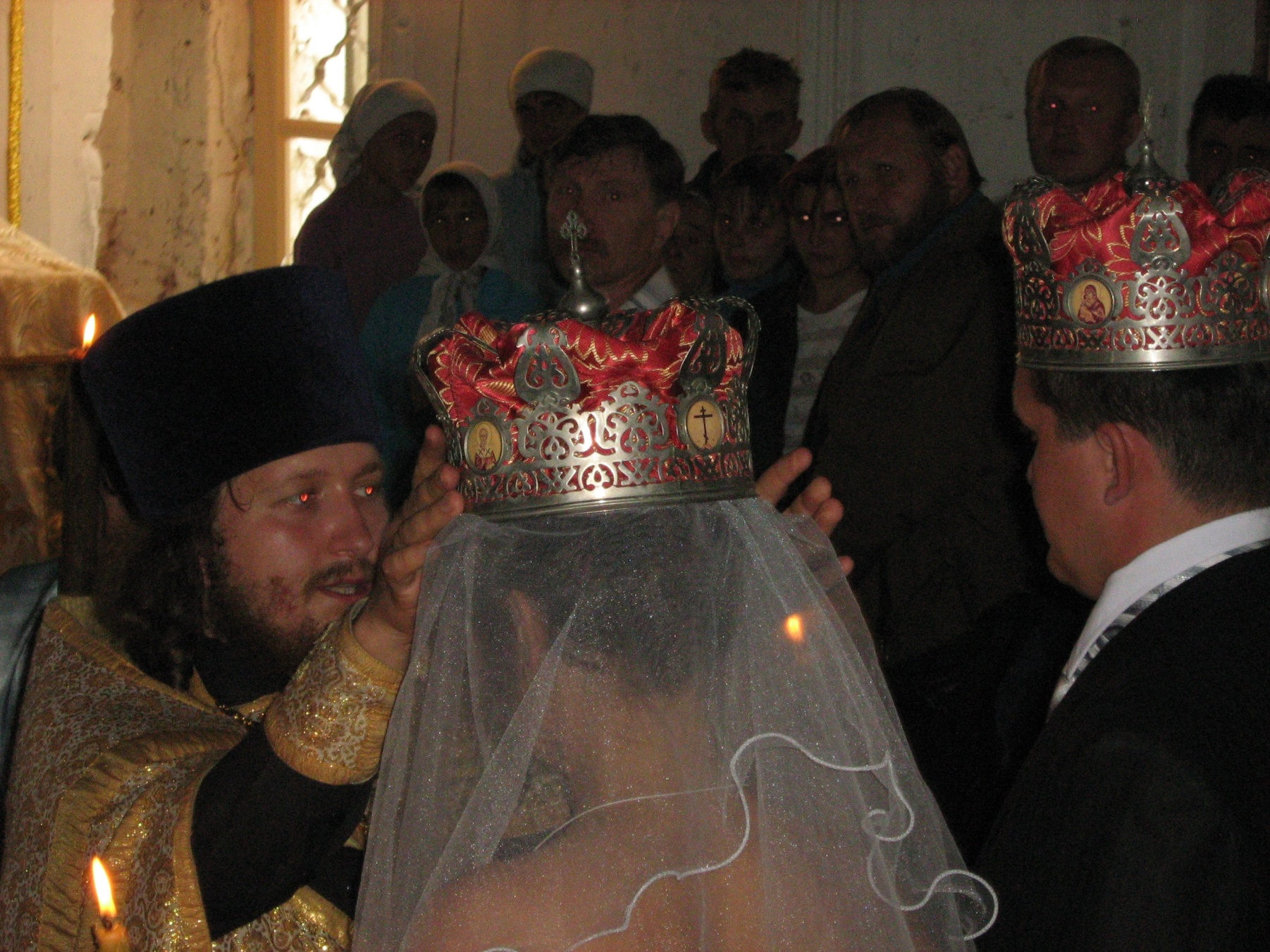 Обряд   венчания
Обряд венчания моих родителей
Иерей Евгений  Смирнов
Восстановление храма
Церковь Спаса Преображения
В Преображенском  храме 
с. Успенского Слободского района
В Преображенском  храме с. Успенского Слободского района
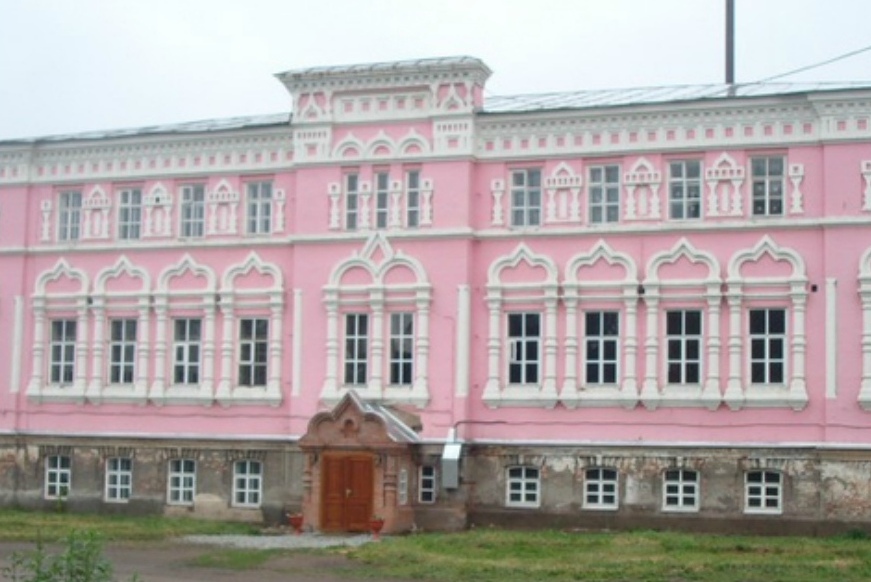 Христорождественский  женский  монастырь 
г. Слободского
Воскресная школа города Слободского
Монахиня Евфимия
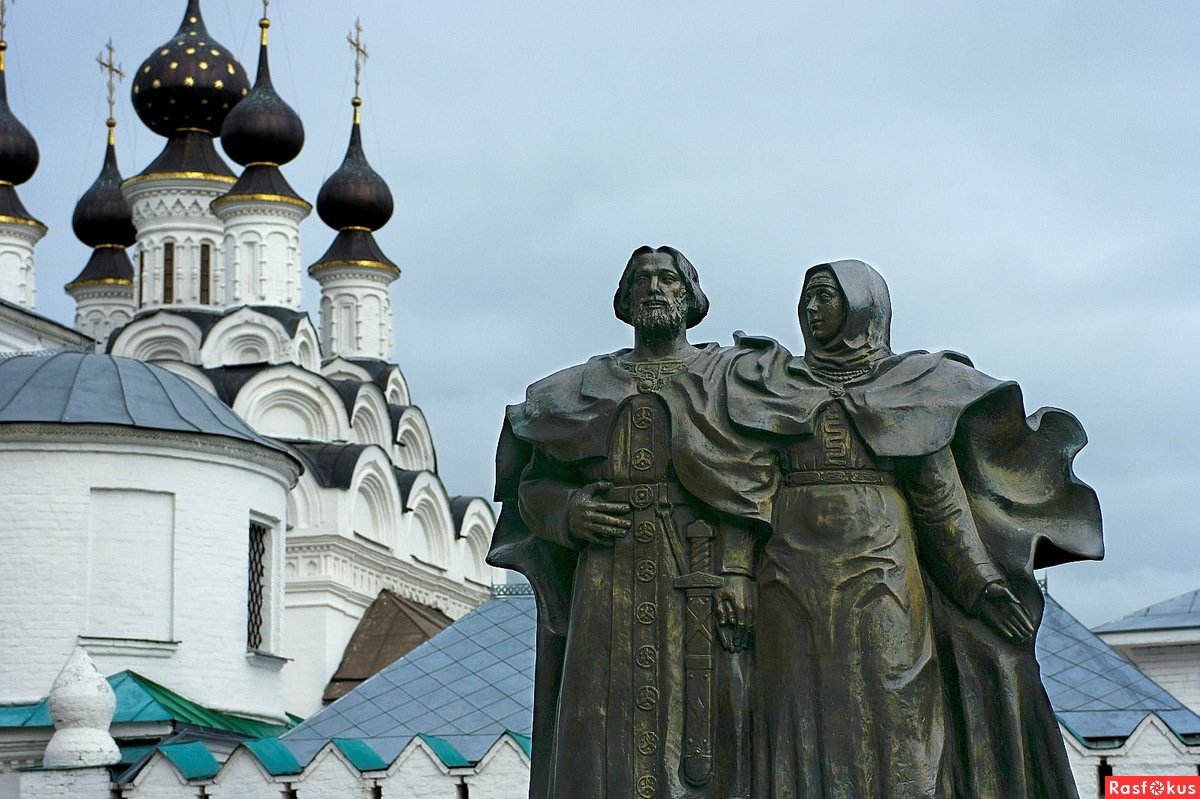 Храм Петра и Февронии в Муроме
Санаксарский монастырь
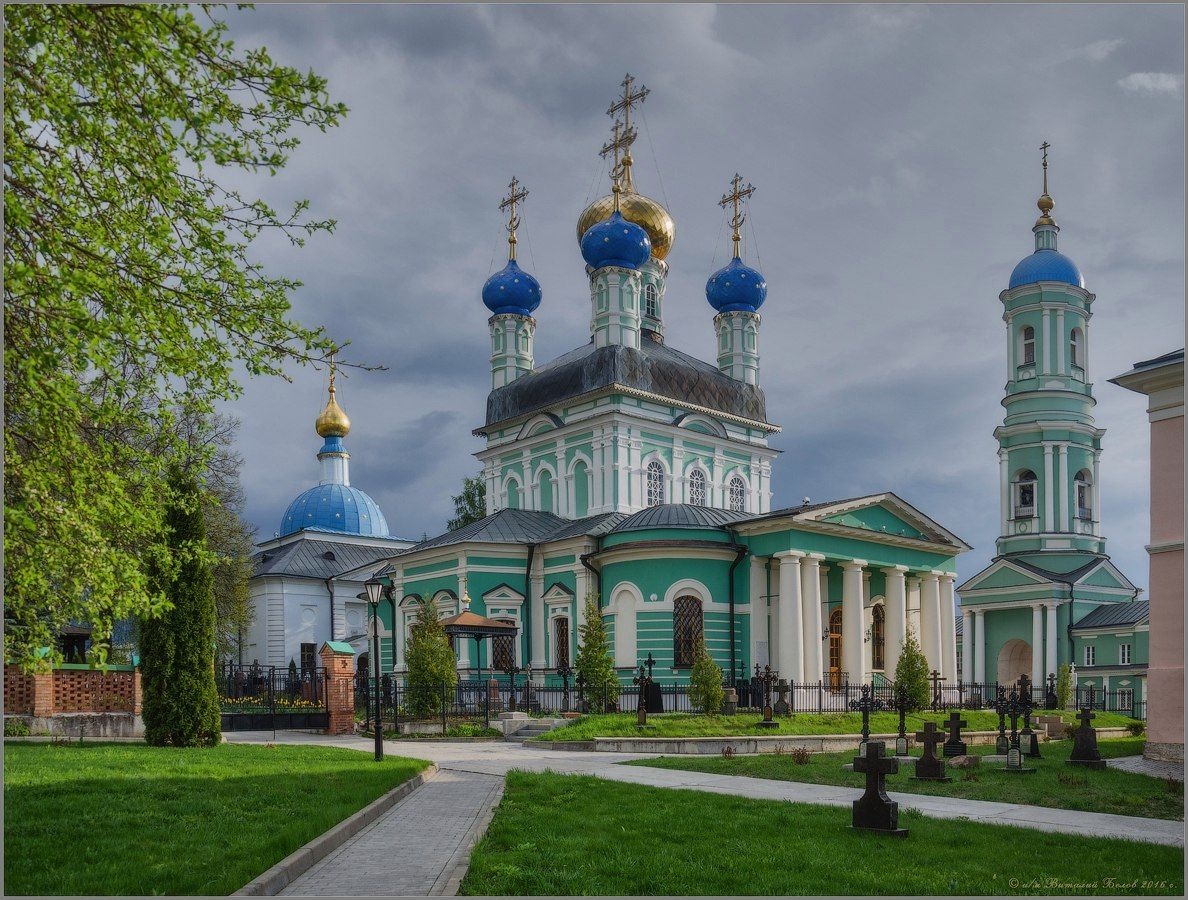 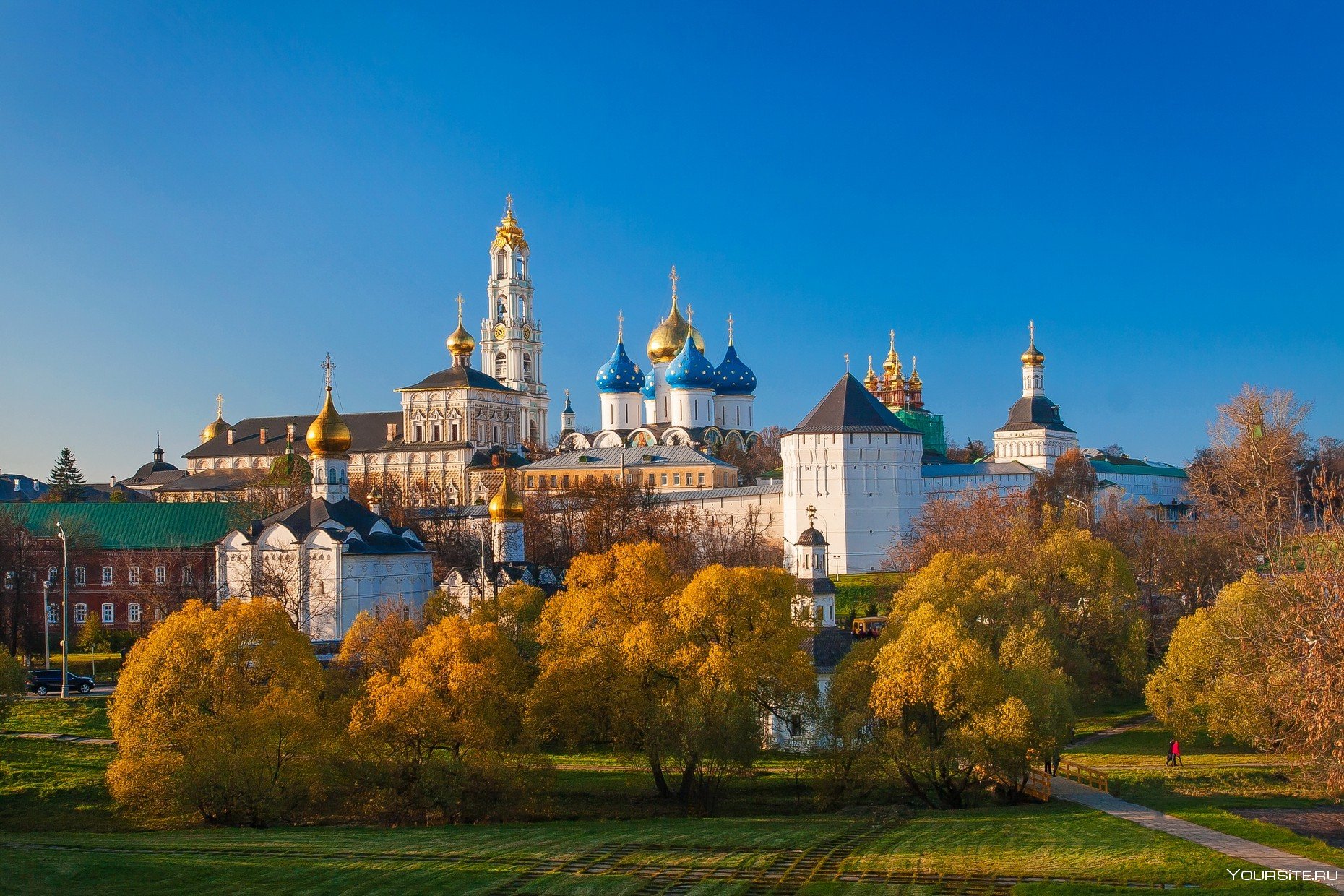 Троице - Сергиева Лавра
Оптина Пустынь Монастырь
Икона Божией Матери "В скорбях и печалях Утешение"
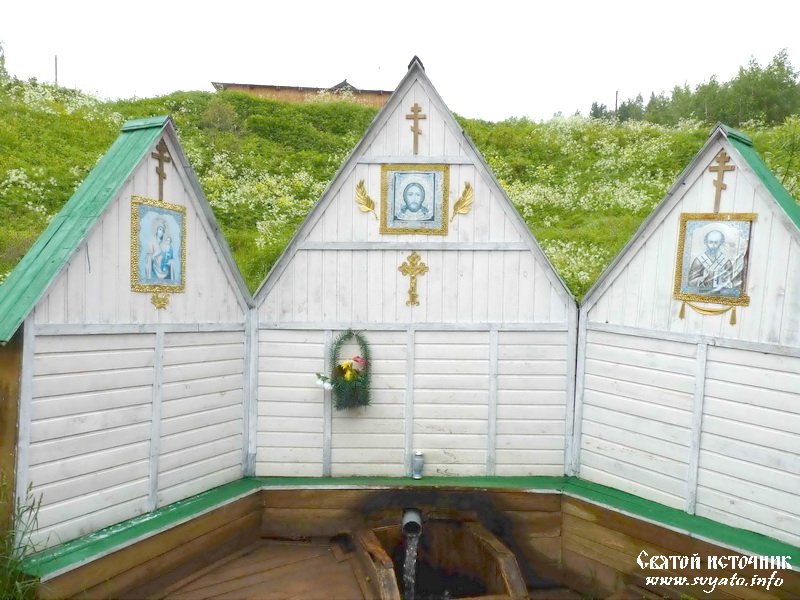 Место  явления  чудотворной  иконы
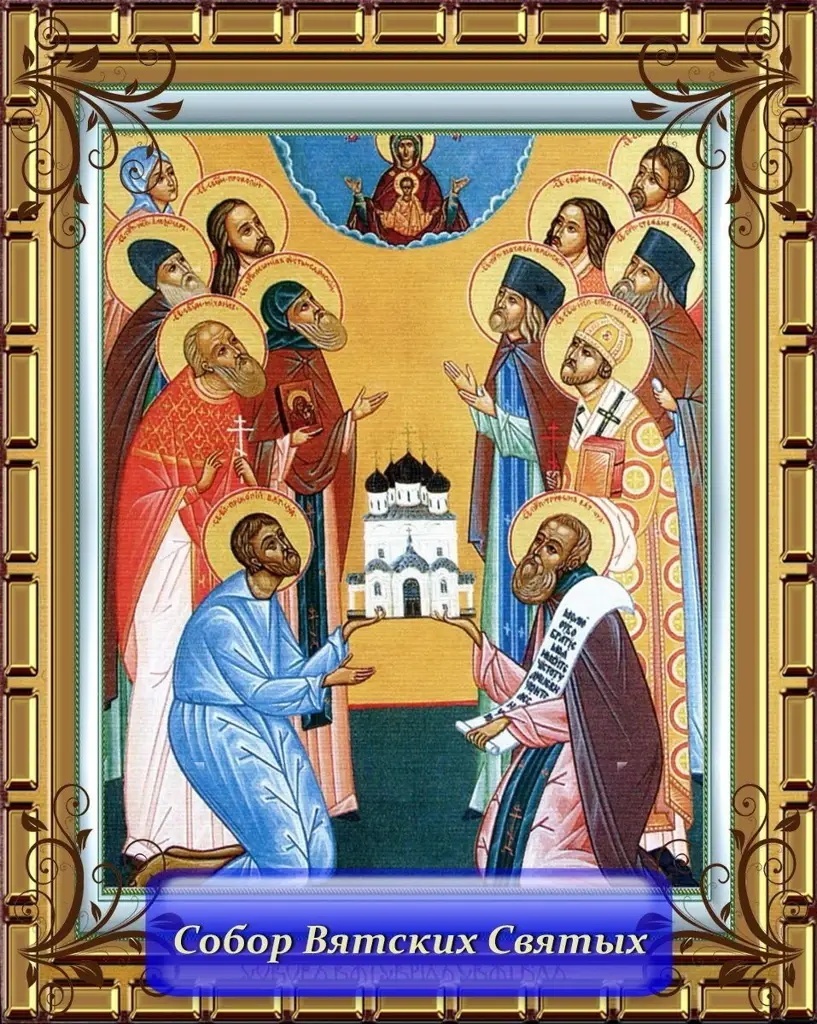 Собор  Вятских  Святых
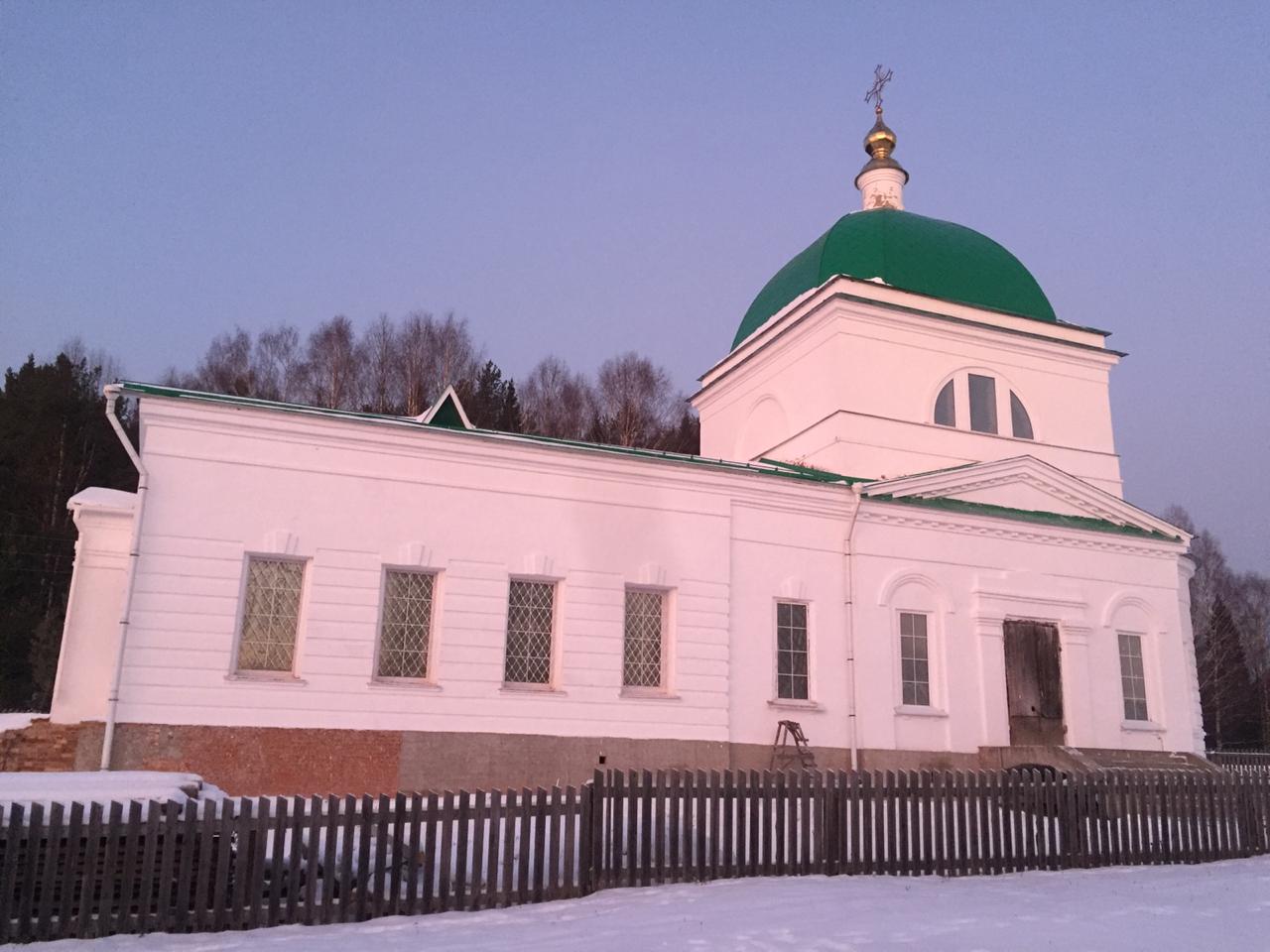 «Церковь 
Спаса Нерукотворного Образа»
Спасибо за внимание!
Источники:1.http://kurantynew.ru/new/2007/02/02/2007020206/2. http://hrism.ru/podvore-v-sele-kholunovo.html3.http://www.archidesignfrom.ru/1303-selo-xolunovo-slobodskoj-rajon.html4. http://www.archidesignfrom.ru/1303-selo-xolunovo-slobodskoj-rajon.html